„Ott föntről, ha ránk tekintenek a szüleink, örülnek.”
Dr. Vidor Györgyné
Dr. Vidor György élete
Bonyhádon születtem 1922-ben.
Bonyhád Tolna megyében van,a család egy része tipikusan tolna megyei.
[Speaker Notes: Gg]
Nagyapám Bonyhádon községi orvos volt.
Görbőpincehelyen született  1866-ban.
Orvosi egyetemet végzett.
Az 1890-es évektől Bonyhádon praktizált.
Édesanyám 1896-ban született.
4 évig a bonyhádi zsidó elemi iskolába járt,majd a bonyhádi zárda polgári iskolájába.
14 éves korától magántanárok tanították nyelvekre, énekre, festeni.
Édesapám 1888-ban született Sáros megyében, Eperjesen. 
Jogi egyetemet végzett.
1913-ban került Bonyhádra. 
1915-ben behívták katonának,3 évig orosz hadifogságban volt. 1918-ban jött haza.
1921-ben házasodtak össze édesanyámmal.
1922-ben születtem meg én,egy év múlva a nagyobbik,3év múlva a kisebbik húgom.
A bonyhádi zsidó elemi iskolában hat osztály járt egy tanterembe.
Tanítónk, Kramer Zoltán szelíd, nagy- tudású pedagógus volt.
Bonyhádon az Evangélikus Gimnáziumba jártam.
1938-ban jött az első zsidótörvény.
Sem a tanáraim,sem az osztálytársaim nem éreztették velem, hogy másodrendű vagyok. 
Kitűnőre érettségiztem, de a numerus clausus miatt édesapám javaslatára egy budapesti gyárban,a Kötszövőben  kezdtem el szakmát tanulni.
Esti tagozatra beiratkoztam az egyetem jogi karára.
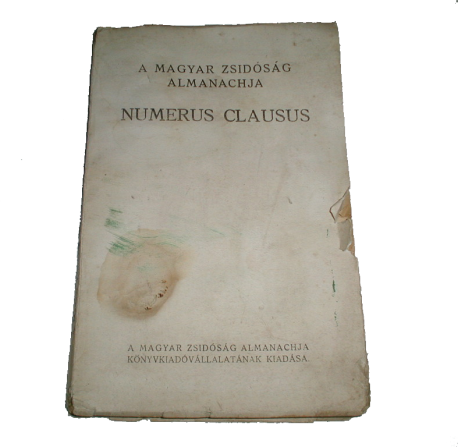 1944.márc 19-én bejöttek a németek,másnap már Bonyhádon is masíroztak. 
Április 5-én fel kellett varrnunk a sárga csillagot, ki kellett üríteni a lakást.
Április 13-án beköltöztünk a bonyhádi gettóba.
Behívtak munkaszolgálatra Jászberénybe. Aztán 
Mizsepusztára vittek mezőgazdasági munkára. 
Később Budapestre kerültünk, vagonokat rakodtunk .Október 15-én Szálasi és a nyilasok átvették a hatalmat.
Minket a Rumbach utcai zsinagógába vittek. 
Megbetegedtem-diphteritisem volt,  ami fertőző. Katonai kórházba kerültem,  a többieket Németországba vitték- ahonnan nem tértek haza.
Dr. Kálló Ferenc tábori esperes a kórházban tartott gyógyulásom után is.
Karácsonykor bevonultak az oroszok.
A budapesti gettóba kerültem.
Borzalmas állapotok voltak. Január 18-án a gettó felszabadult és én haza indultam Bonyhádra.
A szüleimmel kezdetben még levélben tartottam a kapcsolatot.
Az utolsó lapot július 1-én a pécsi gettóból küldték.
Majd  Auschwitzba szállították őket.
 A nagyszüleimet és édesapámat elgázosították, édesanyámat és húgaimat munkára osztották be:cementtömböket és farönköket cipeltek. Innen Stutthofba kerültek,  a haláltáborba.
1945. decemberében ismerkedtem meg Magdival.
A bonyhádi Olajgyárban dolgoztam,mellette az egyetemi szigorlataimra is készültem.
Szigorlatom után 1946. december 16-án házasodtunk össze.
1950-ben Pécsre kerültünk.
Fiunk 1950. novemberében született.
Ő is jogász lett.
Sokat túráztunk, utaztunk.
Családcentrikusak vagyunk, a fiunk 33-évesen talált párt.
Büszkék vagyunk a gyerekeinkre és unokánkra.
„Ott föntről, ha ránk tekintenek a szüleink, örülnek.”
„Nagyon sok függ attól, hogy hogyan sikerül az embernek a párját megtalálni. Ha ez sikerül, akkor könnyebb az élet nehézségeit legyőzni.”